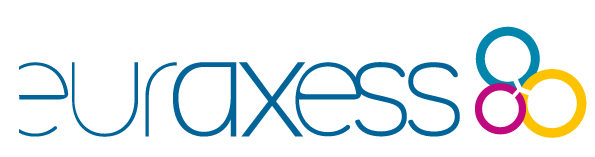 EURAXESS
researchers in motion​
Event
Event
Event

Site

Presenter
THE OUTLINE
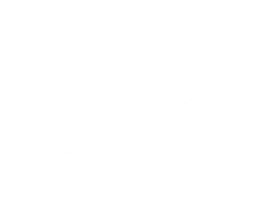 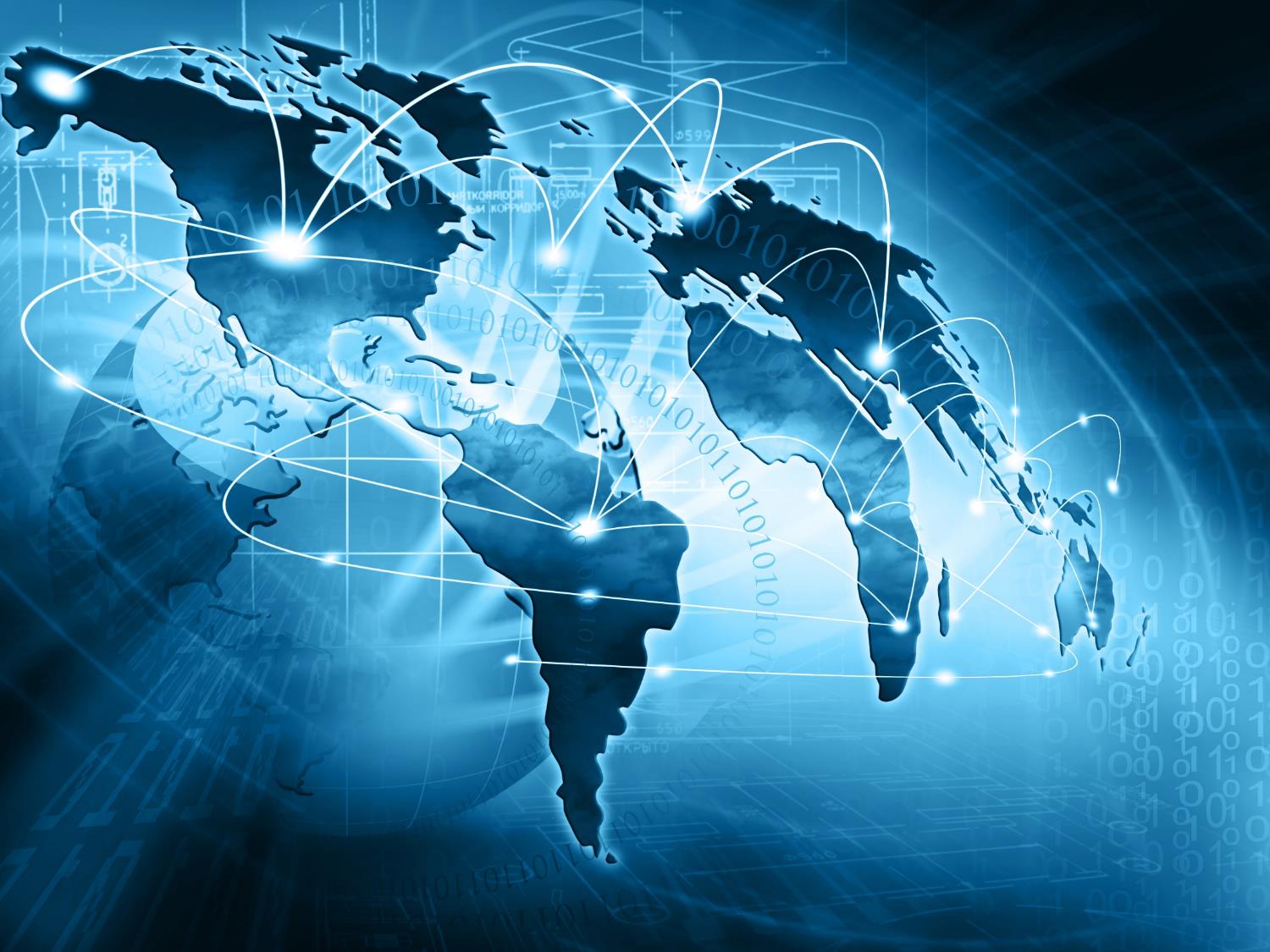 The Initiative

The Instruments
The Portal
National Portals
EURAXESS Service Network
Worldwide

Get in touch
THE INITIATIVE
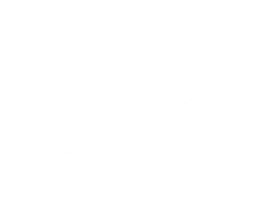 EURAXESS
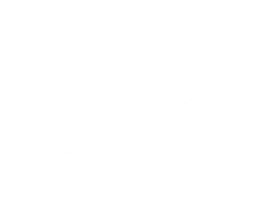 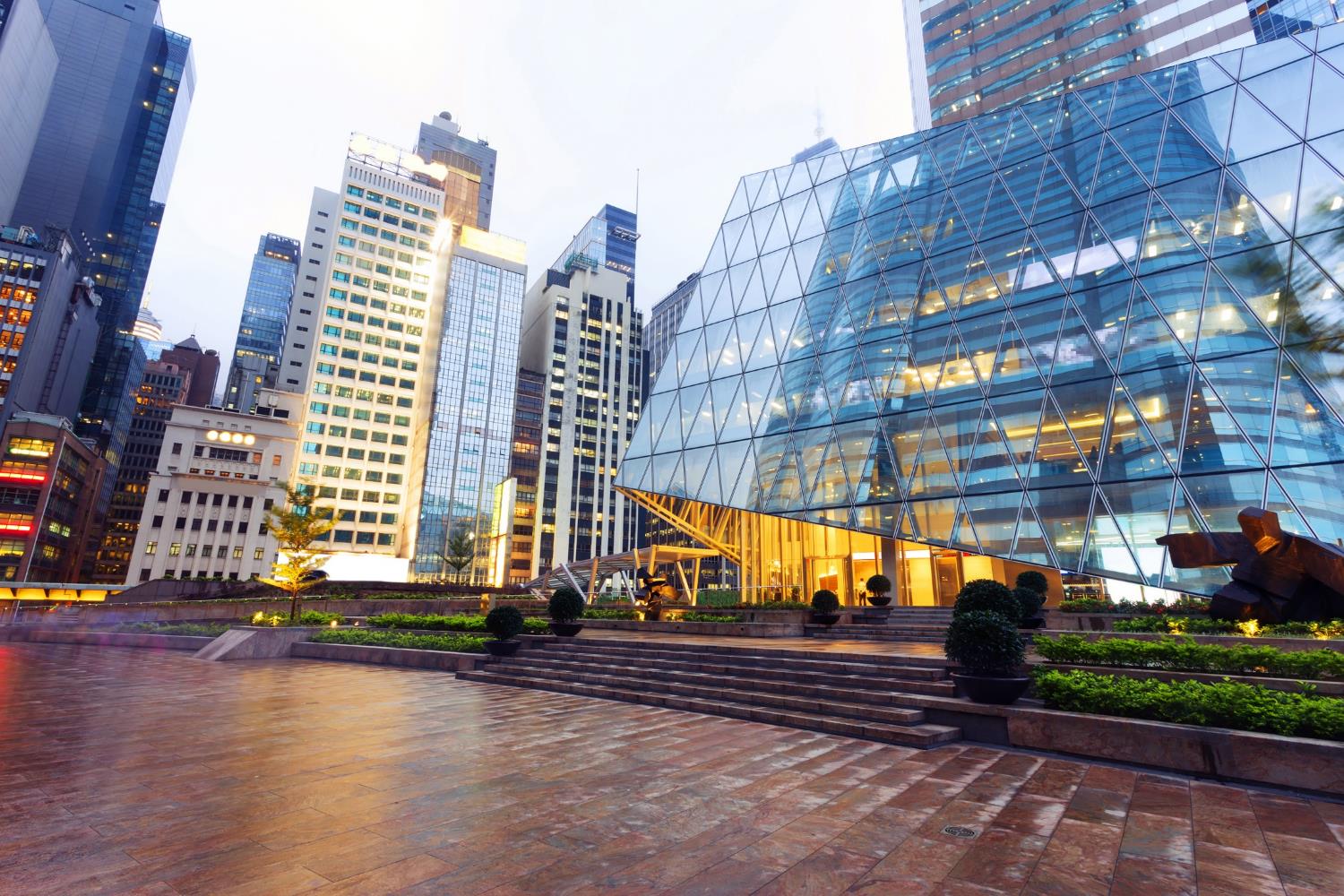 The mission of the EURAXESS Service Network (hereafter referred to as "EURAXESS Network") is to facilitate building a common European labour market of researchers by providing free information services, and timely and high-quality support to facilitate the relocation and career development of researchers in Europe. 

The EURAXESS initiative serves as an implementation tool, translating European Research Area policies into everyday working practice.
What do we do and why?
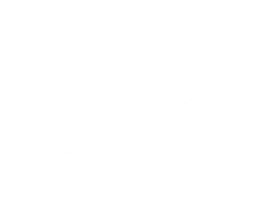 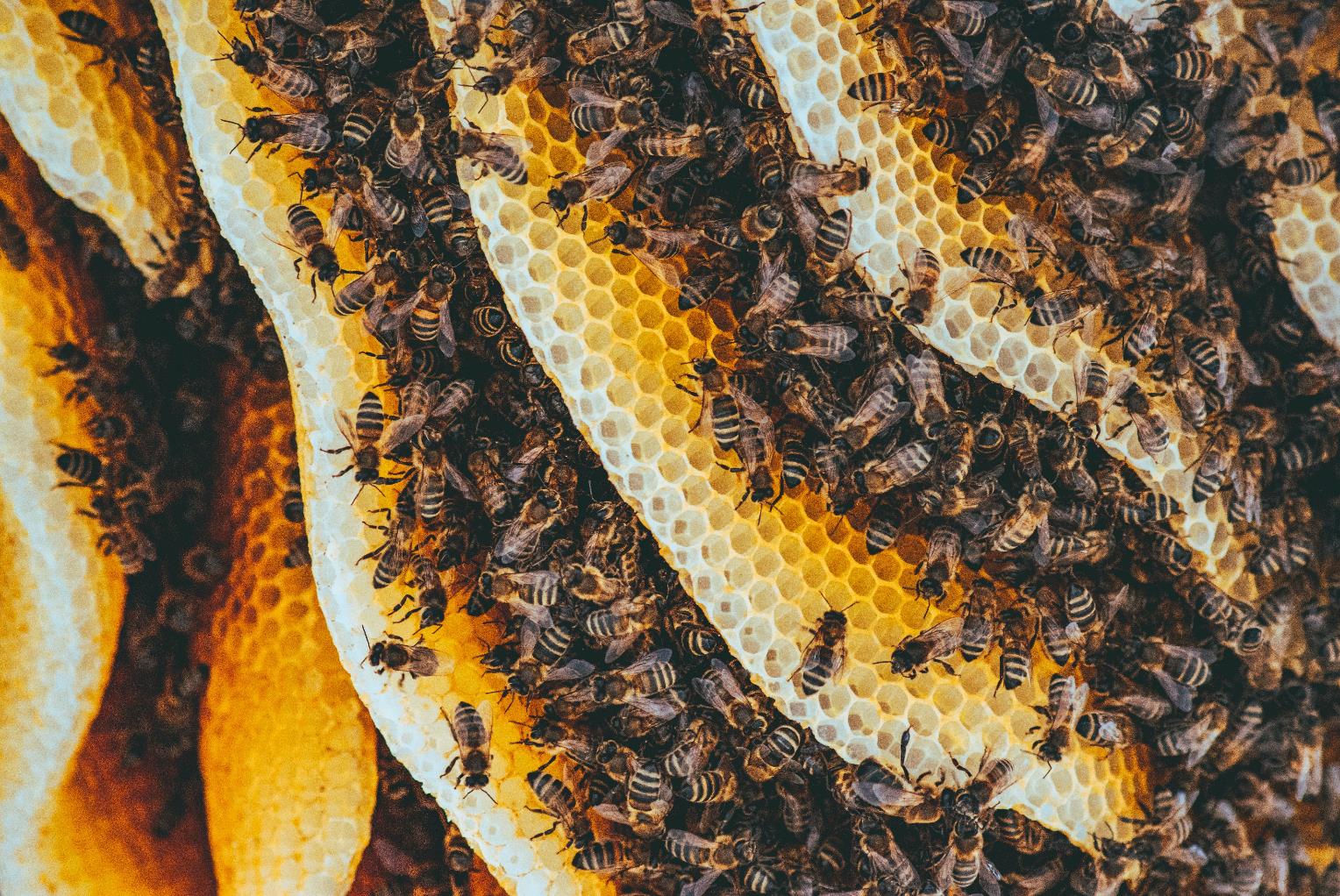 EURAXESS is a unique pan-European network with the goal to assist researchers in all questions regarding living and working in a new country and their career planning across sectors. 

Core activity: information and support for mobility and career development of researchers

Policy goal behind: contributing to open, attractive, sustainable European labour market for researchers
EURAXESS Overview
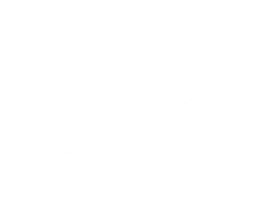 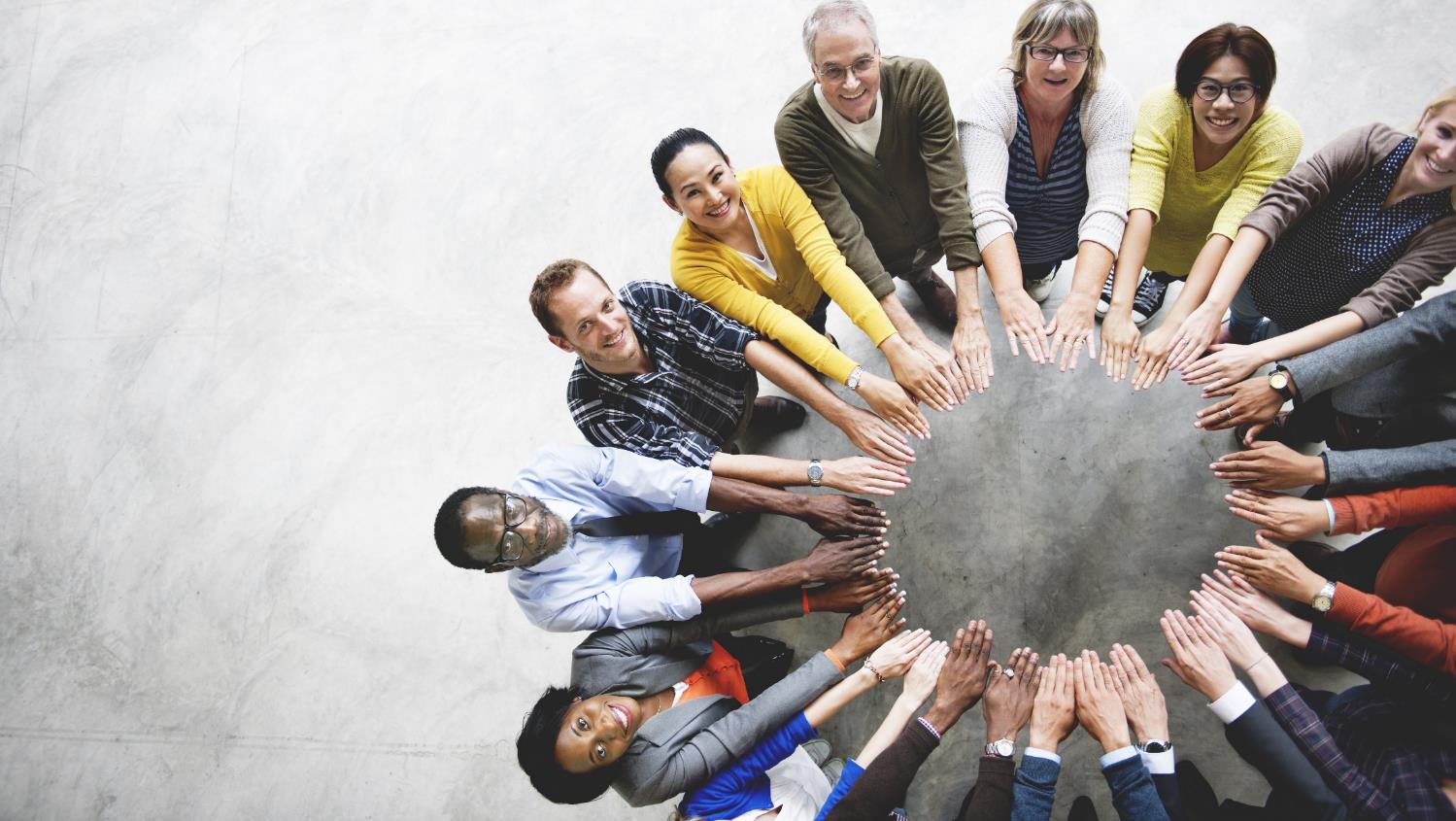 Established in May 2004 as ERA-MORE
EURAXESS was introduced in 2008
Backed by 42 countries
An ERA (European Area) key initiative
Facilitating researchers’ mobility
Supporting career development
Ensuring attractive careers across Europe and beyond
Target audiences:
Researchers
Researcher institutions
Entrepreneurs and industry
The Instruments
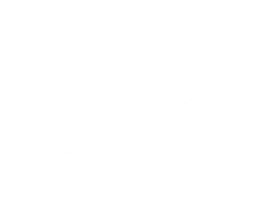 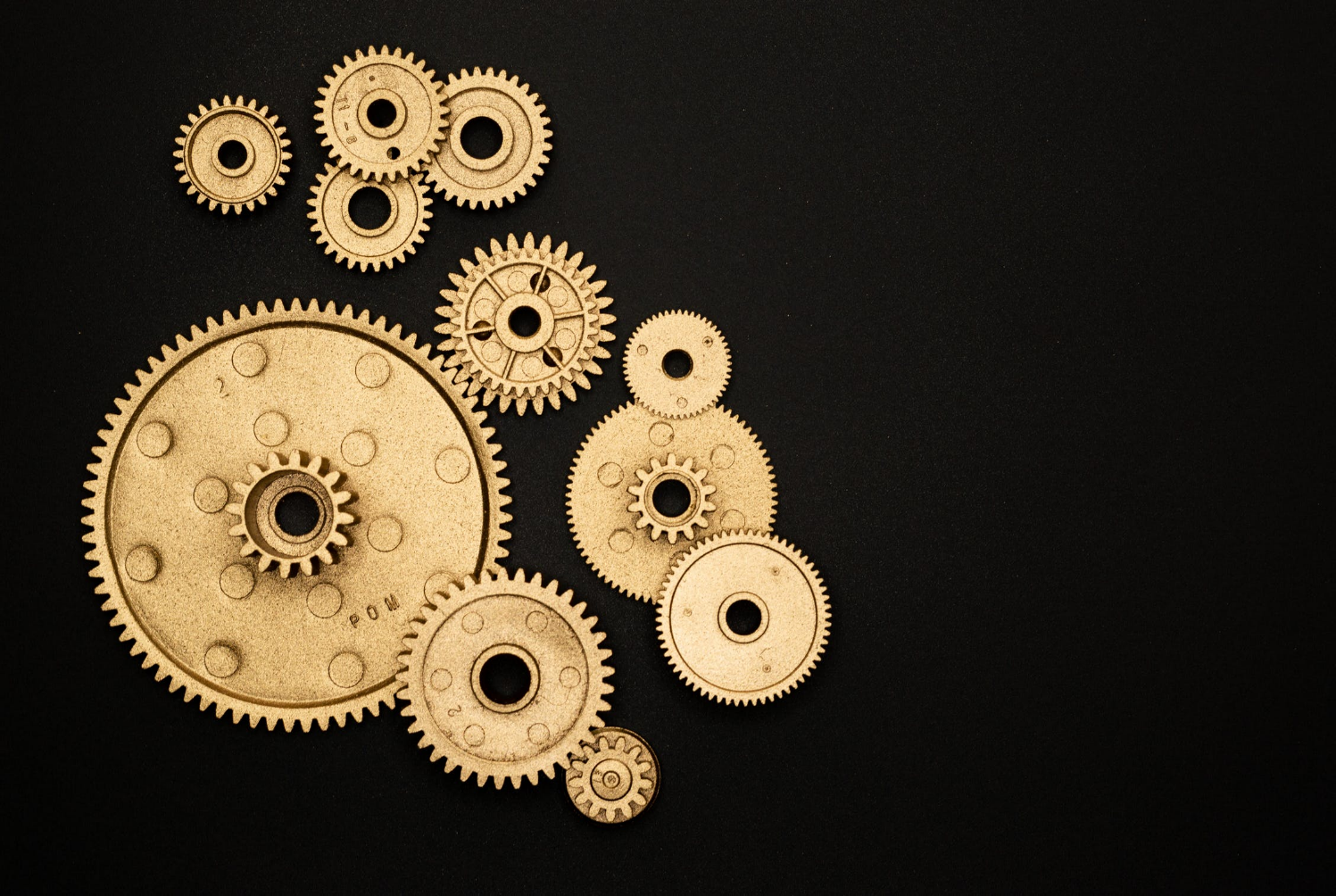 EURAXESS Instruments
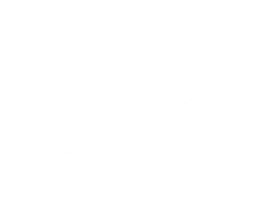 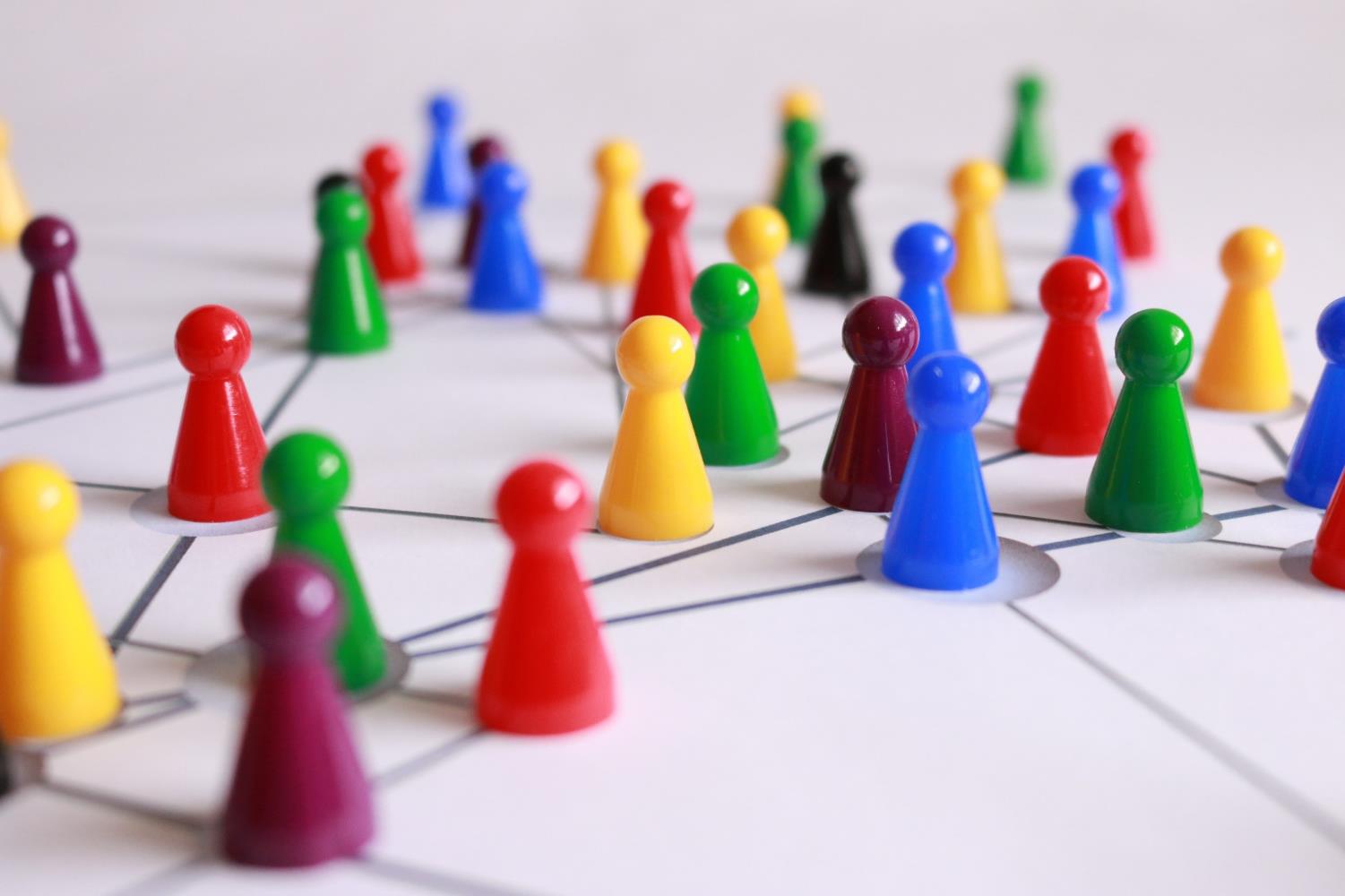 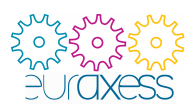 The portal
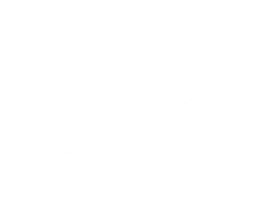 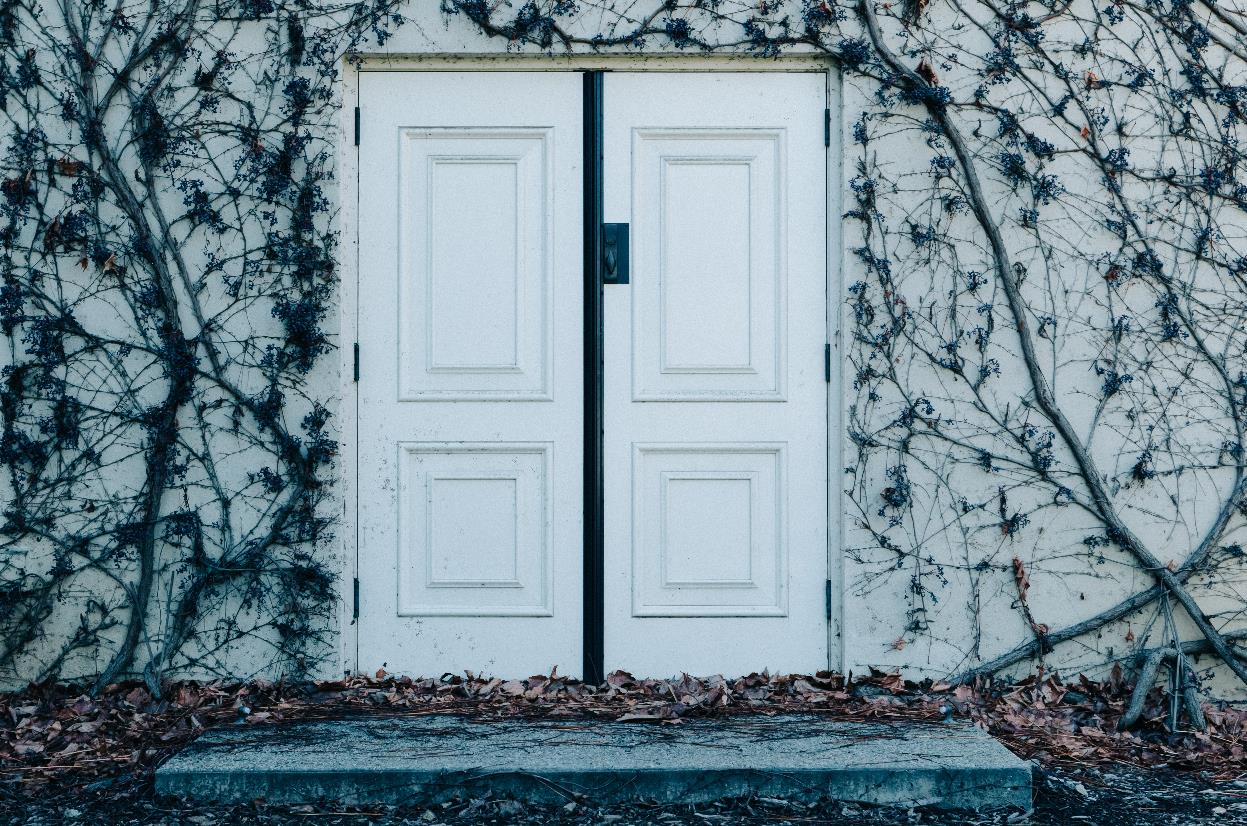 EURAXESS Portal
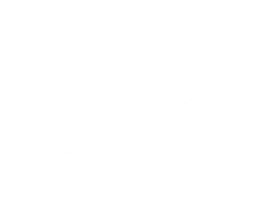 Main EU Portal and country specific National Portals
In English
In English + other
Frontpage EU Portal
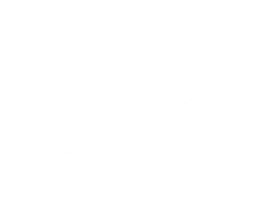 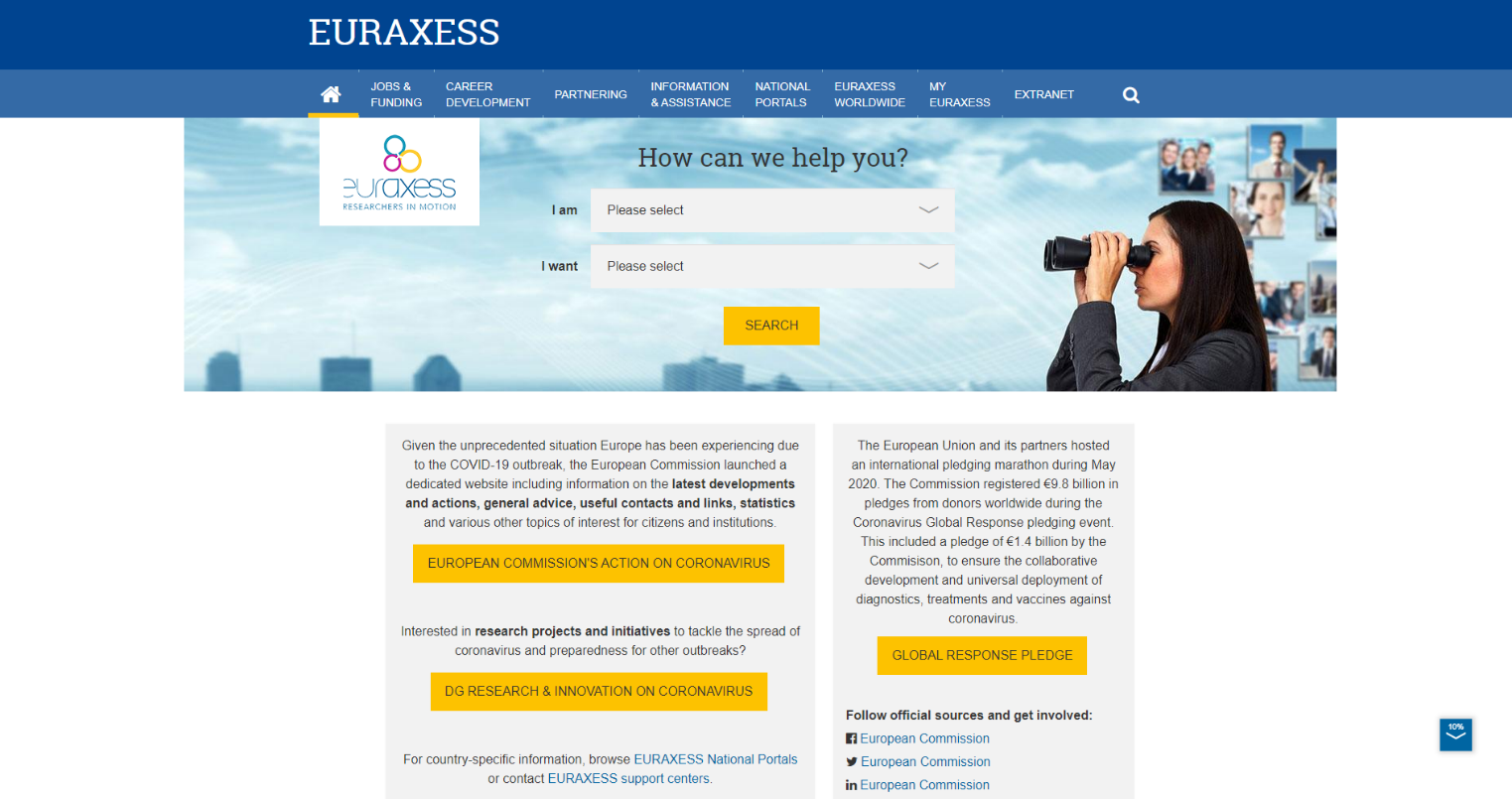 EURAXESS jobs, funding & hosting
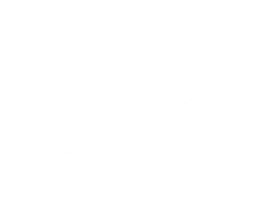 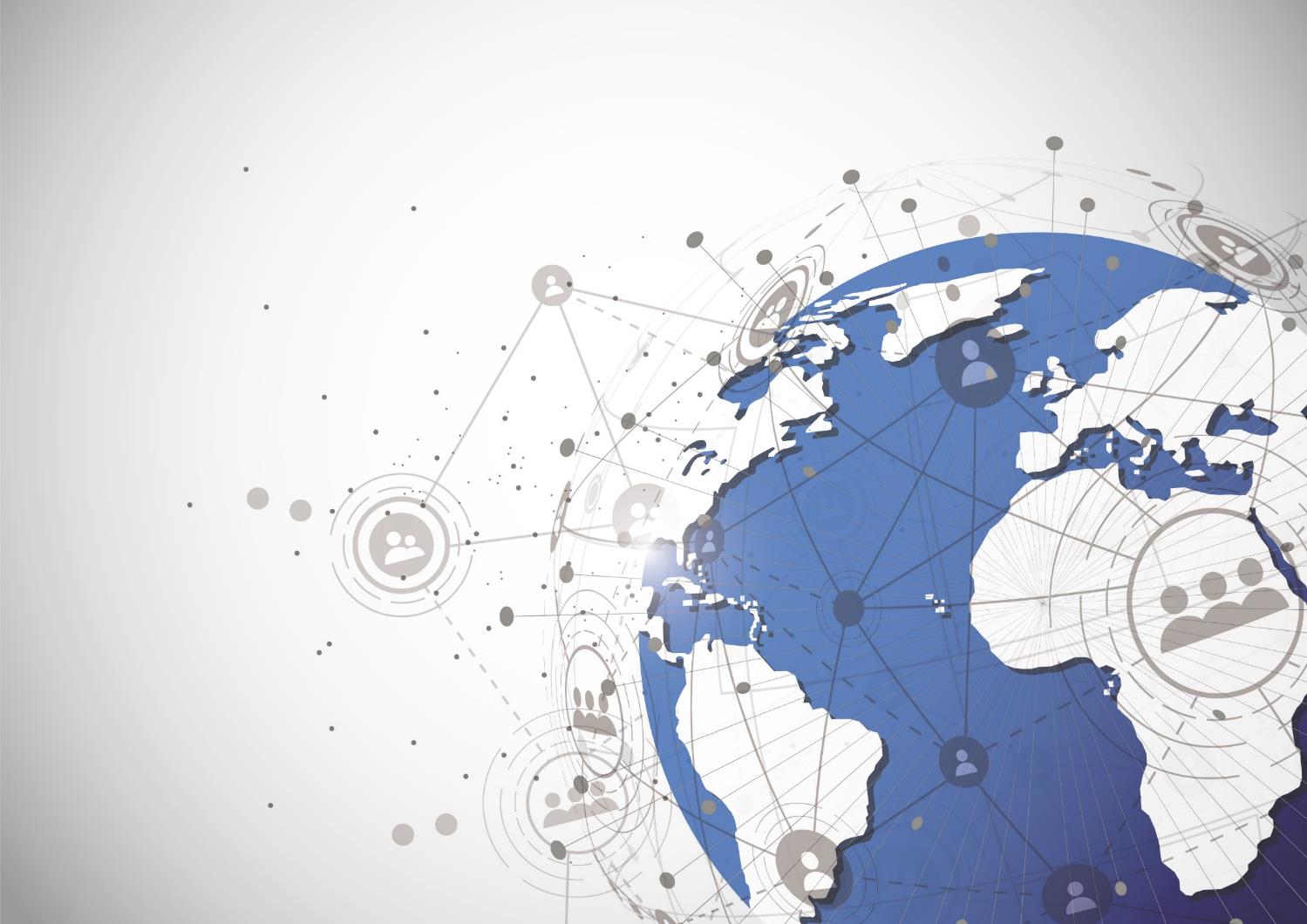 Jobs + funding and hosting database
80,000+ job vacancies listed annually - vacancies within academia and industry
300+ funding offers at EU and national level, travel grants and fellowships 
800+ hosting posts
17,500+ registered organizations
Funder or Recruiter? None
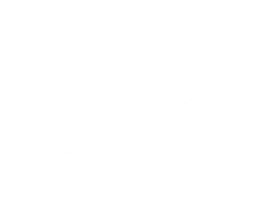 EURAXESS is a facilitator and your link with funders and recruiters.
Any registered EURAXESS member can apply free of charge to the offers published in the jobs, funding and hosting data base. EURAXESS member organisations can also publish vacancies free of charge. The responsibility for the advertisements published on this website lies entirely with the employer. The application is handled uniquely by the employer, who is also fully responsible for the recruitment and selection processes. All hiring and compensation for work performed by the applicant is handled directly between the employee and the employer. EURAXESS does not perform any background checks on the EURAXESS members applying for jobs, nor on employers posting job opportunities. Employers and applicants are encouraged to request reference information from each other as needed to establish qualifications, credentials and overall fit between the employer and the applicant.
The European Commission is committed to personal data protection. Any personal data is processed in line with the Regulation (EC)45/2001. All personal information processed by the Directorate-General for Research and Innovation is treated accordingly.
EURAXESS contributions
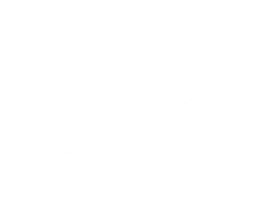 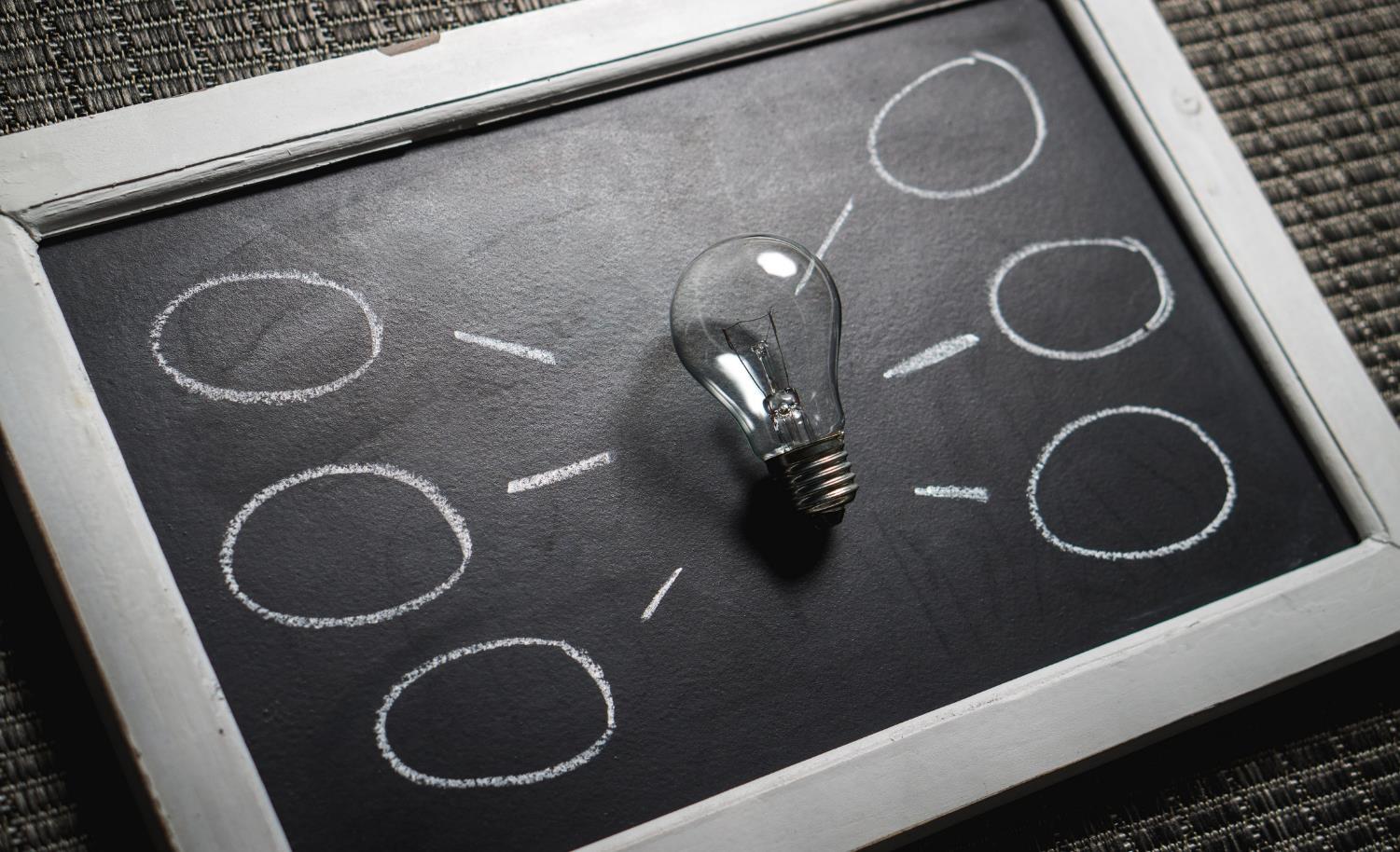 EURAXESS contributes to an open transparent merit-based recruitment and to the implementation of the Charter & Code principles
EURAXESS hosts the 'Human Resources Strategy for Researchers' (HRS4R) e-tool. Organisations aligning their HR practices to the Charter & Code are recognized with the emblem.
EURAXESS and RESAVER contribute to researchers’ mobility and to remove barriers across the European Union. RESAVER is a pension plan that moves with you.
Partnering tool
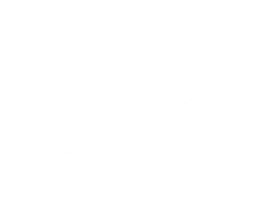 Promote your profile 
Find collaboration opportunities
Get spotted by organisations, universities and businesses
What's it in for you?
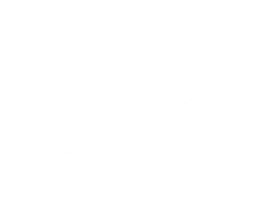 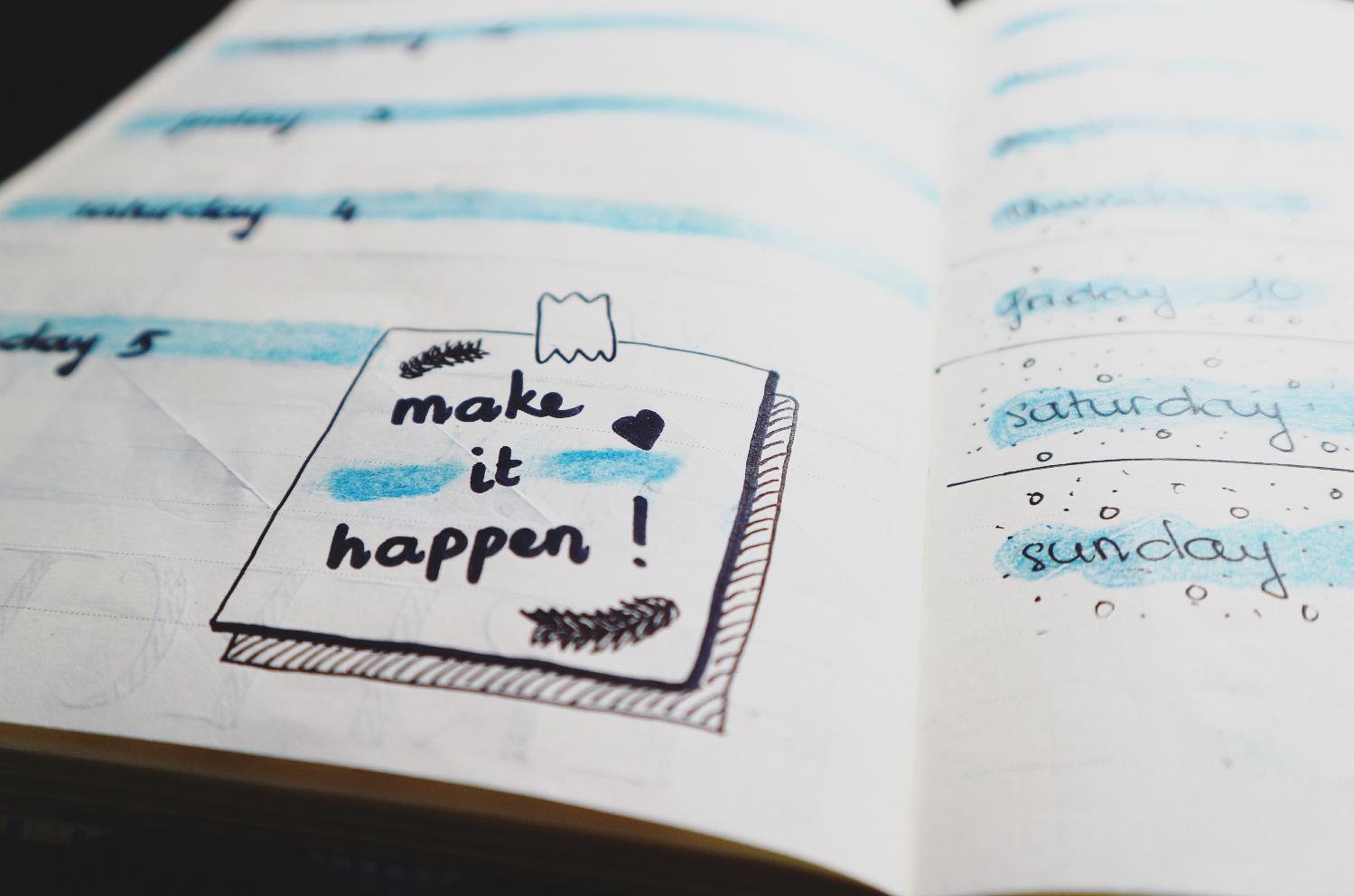 60,000+ registered researchers
Individual members: researchers, talent hunters, representatives of institutional members, entrepreneurs
17,500+ registered organisations
Find organisations around Europe, see their profile, awards or emblems and their recruitment policy
Registration
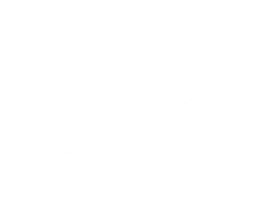 How to register an account?
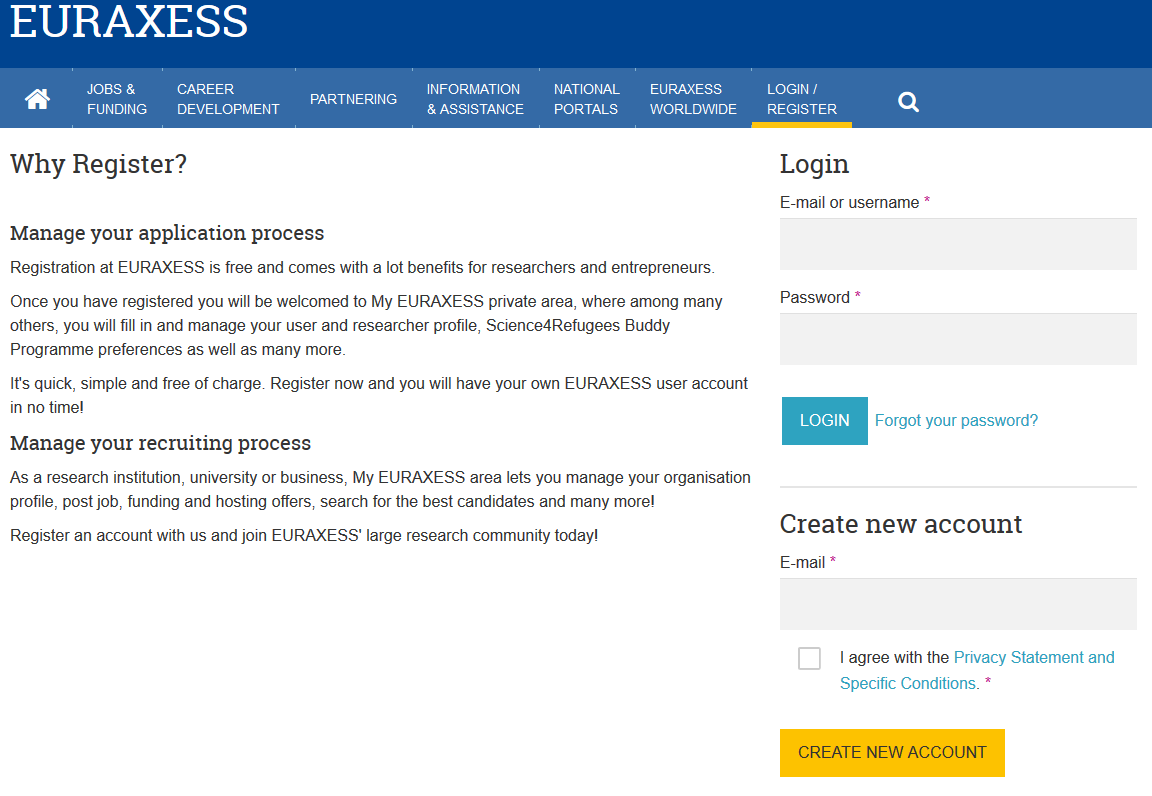 Enable your Researcher Profile
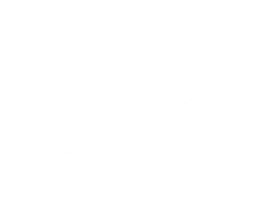 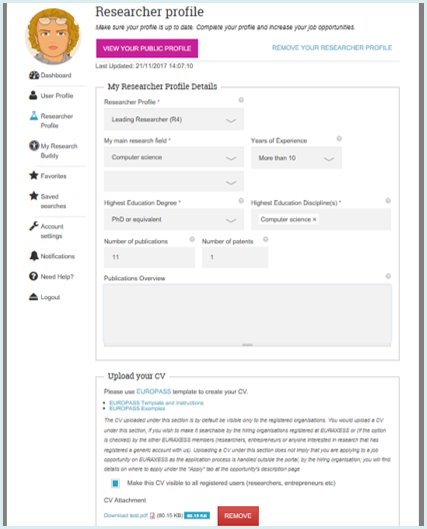 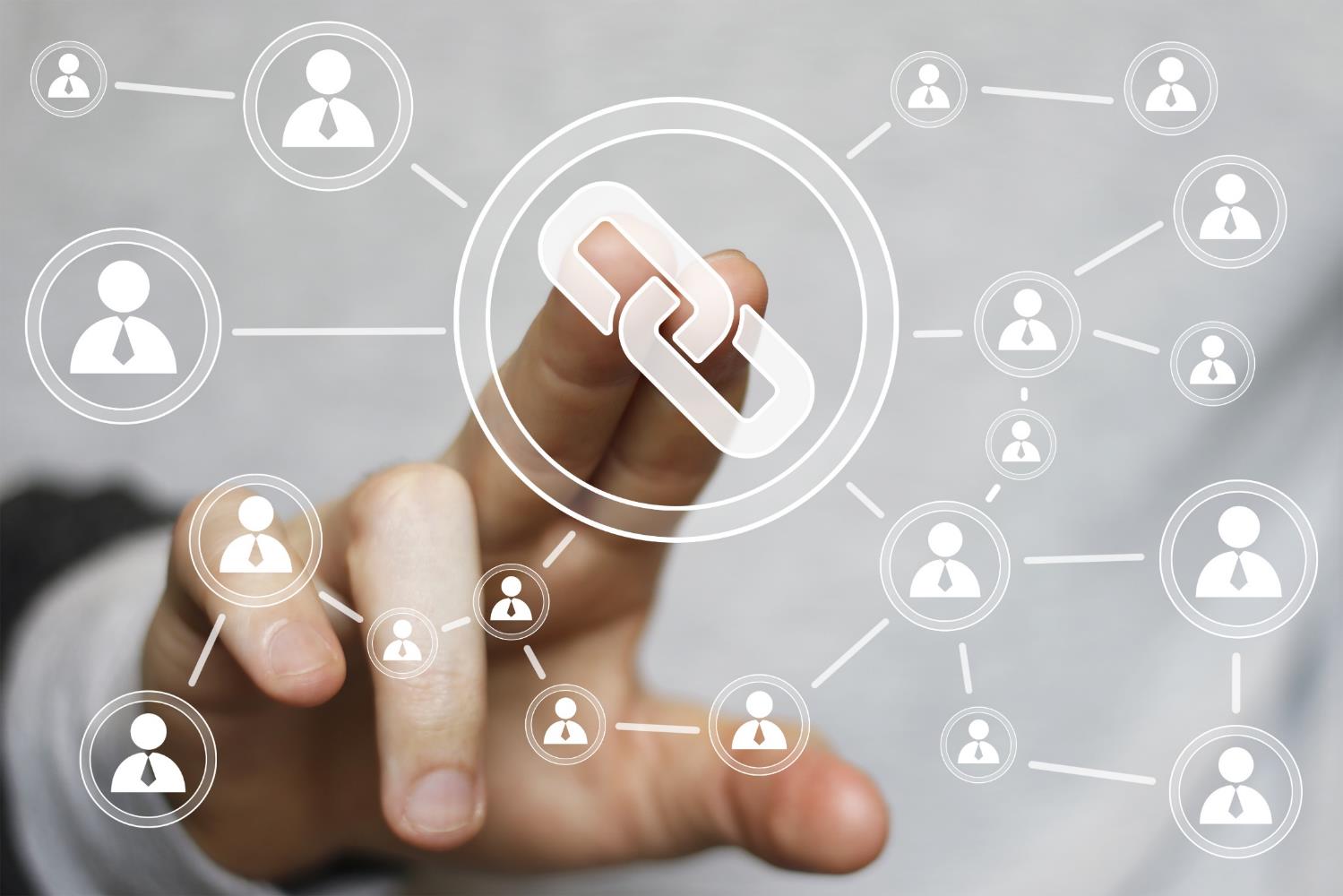 Declare your field of expertise,  years of experience and publications
Get notified when vacancies match your profile
Upload your CV from Europass
Upload the Seal of Excellence and other awards
Make your profile visible in the Partnering tool
Get spotted by potential employers
Participate in the Science4Refugees initiative
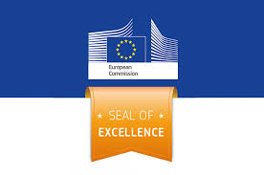 Connect with other researchers & entrepreneurs
Science4Refugees
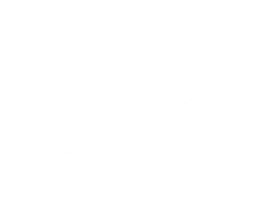 80,000 research positions published in 2019

Browse, get automated notifications on updated vacancies and apply
Customised job information for registered users
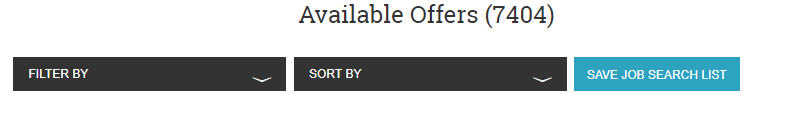 Save your job searches and get notified everytime a new job is posted
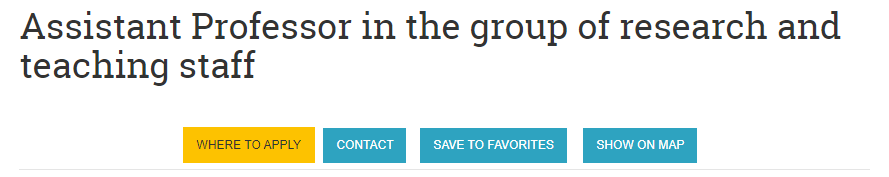 Save your favourite job offers and access them from your research profile
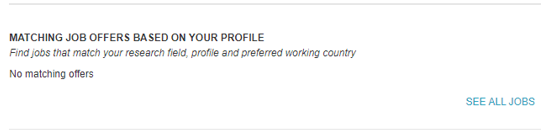 Get notifications based on your researcher profile
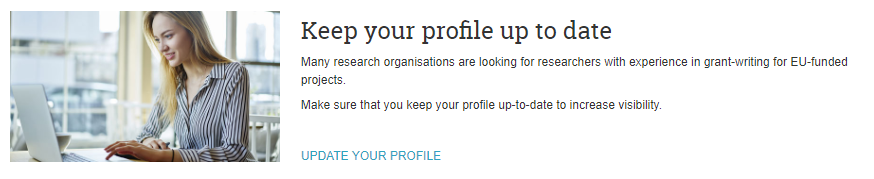 Get notified 6 months after your last profile update
Browse, get automated notifications on updated funding opportunities
Browse, get automated notifications on updated hosting opportunities
Career development
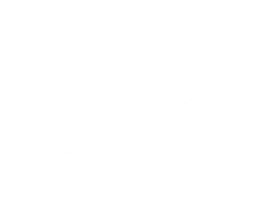 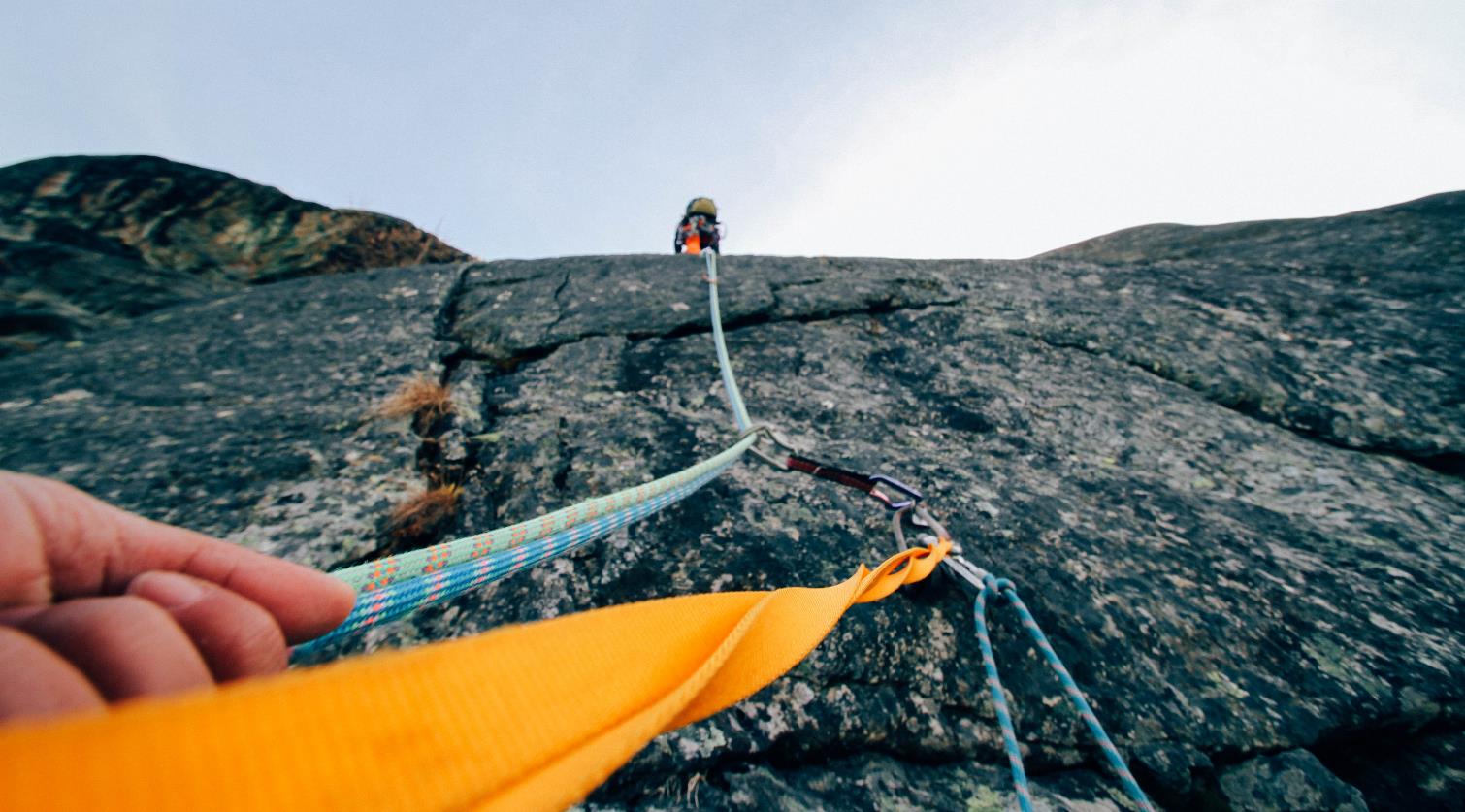 Supporting your career within academia and industry

Relevant information is available
Training resources:
Career Orientation tool
Industry Career Development Module
And more
Counselling in more than 84 CD information service centres and CD centres
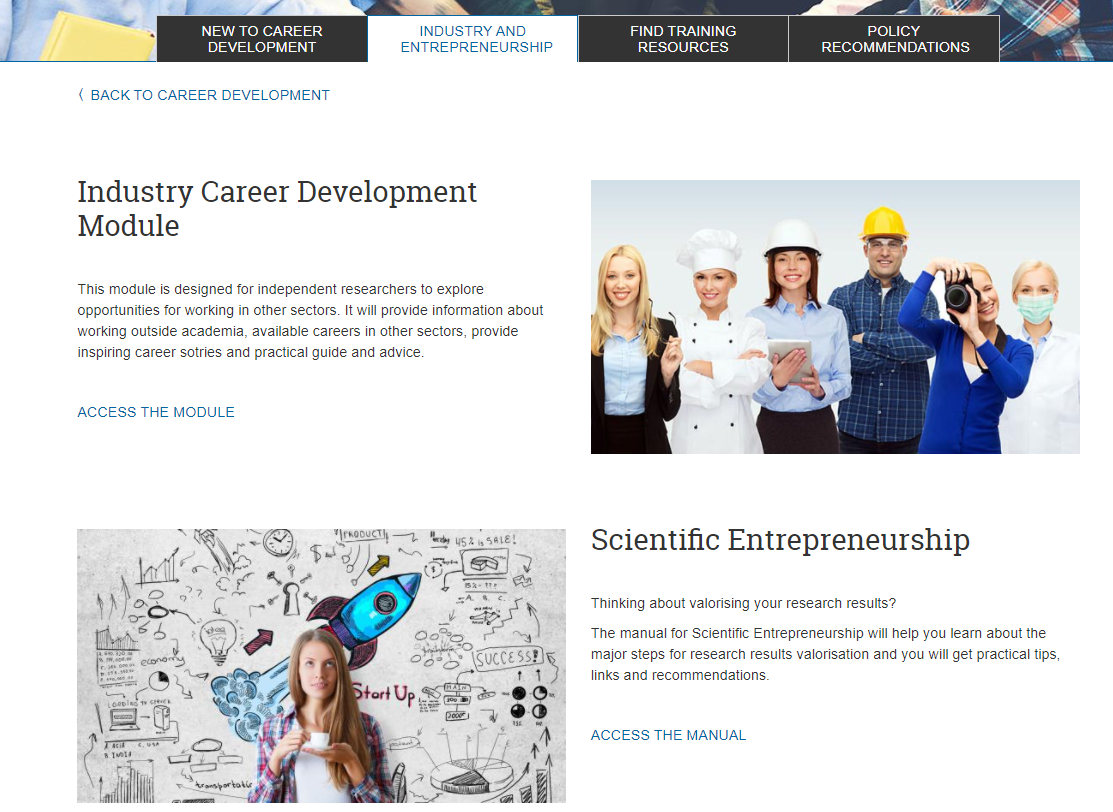 Training resources
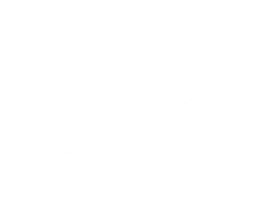 National portals
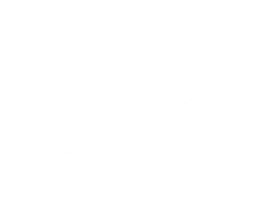 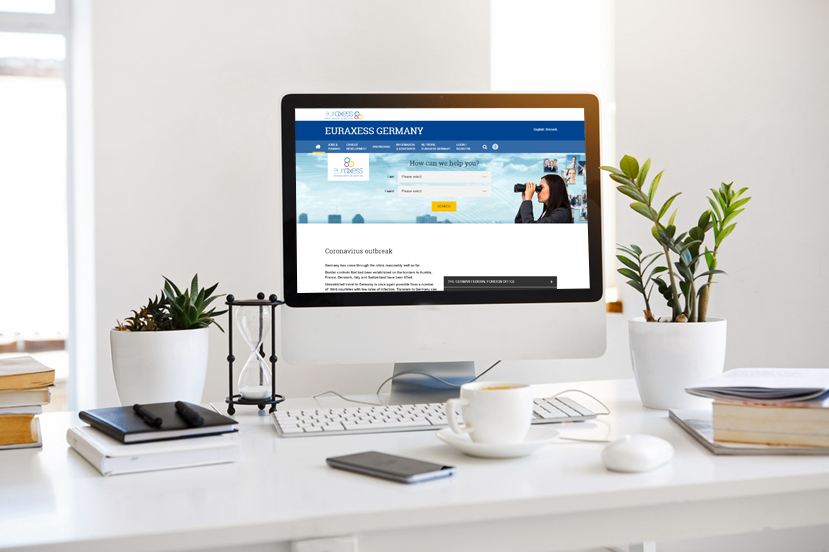 EURAXESS Portal
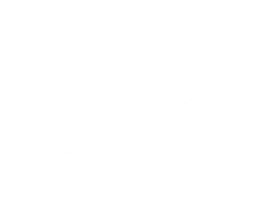 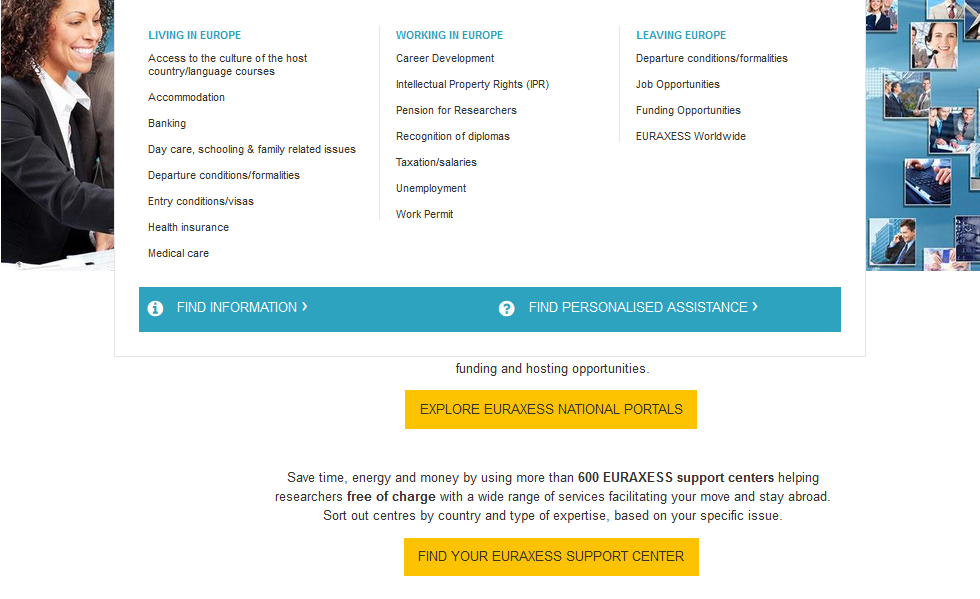 National portals
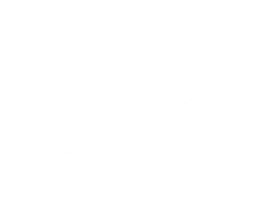 42 national portals with country-specific information for researchers
All portals have the same look and feel
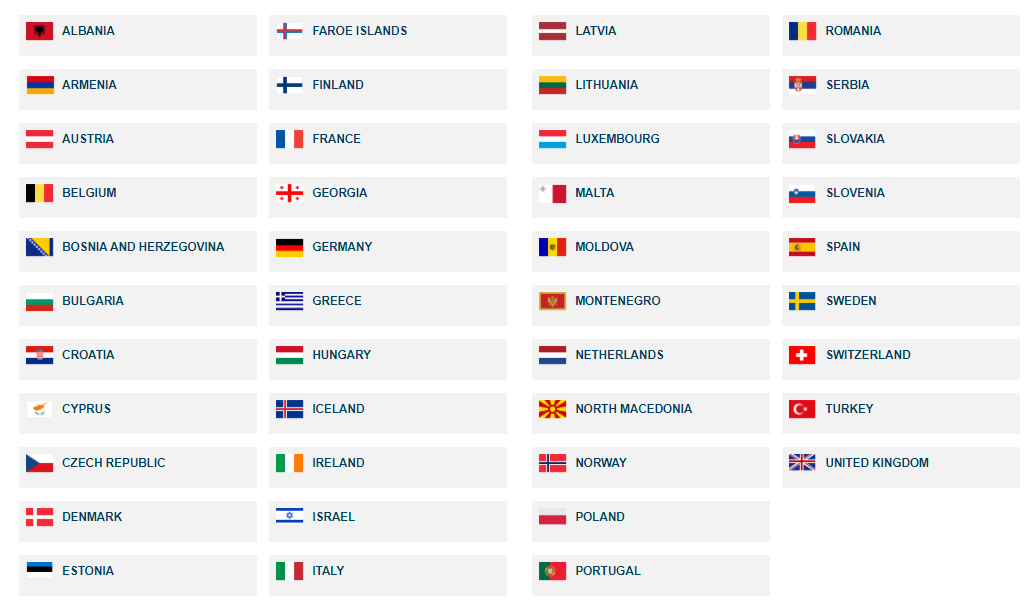 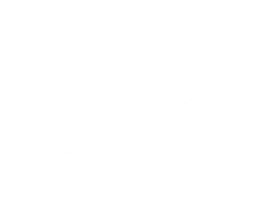 Country-specific information
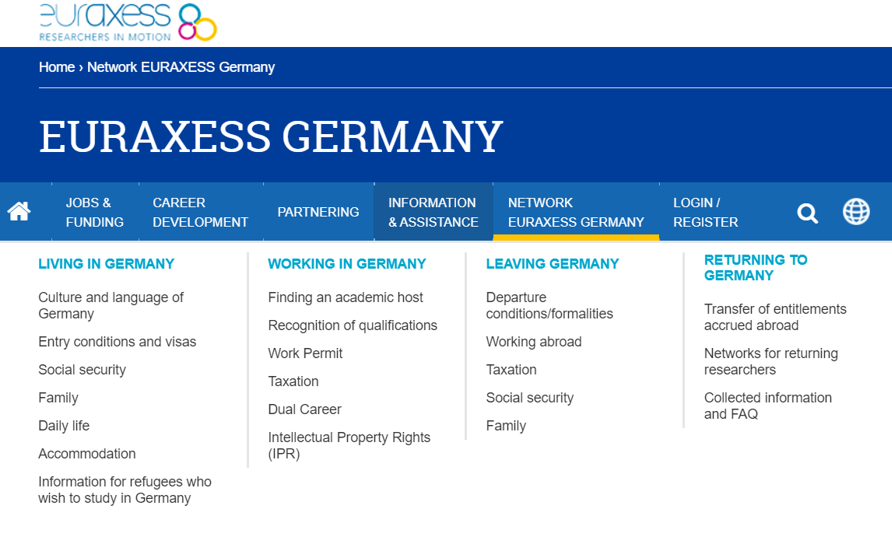 EURAXESS [country] national portal
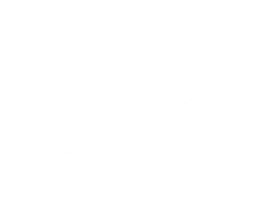 Topics you want to present from your national portal
Job & Funding
Information & assistance
Research in ….
Network ...
Etc
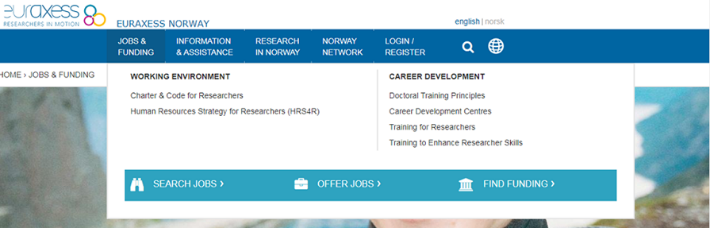 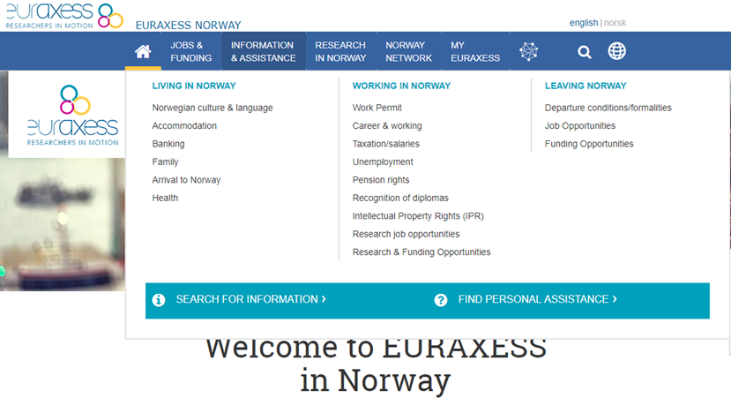 The network
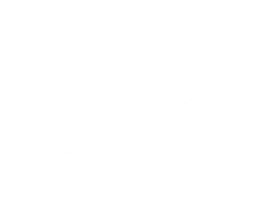 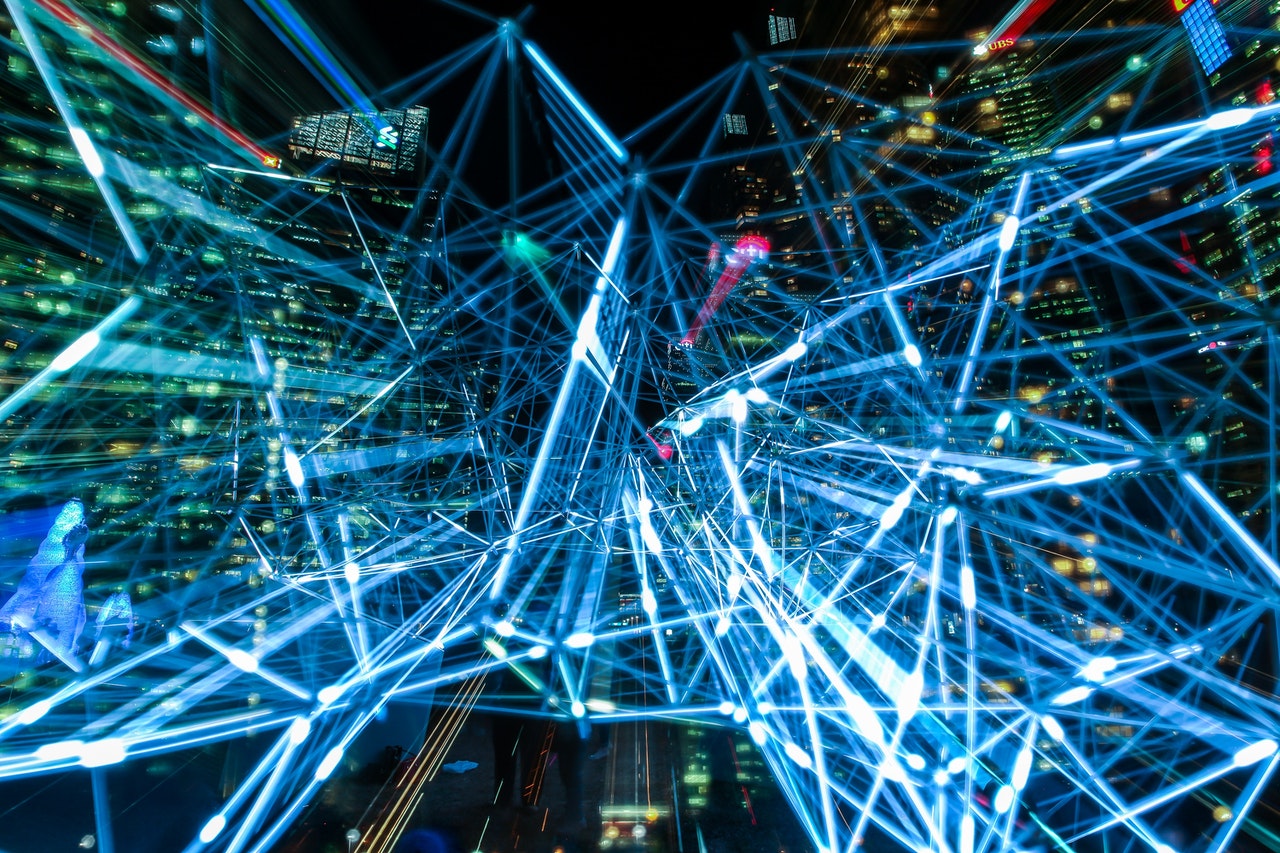 EURAXESS Centres
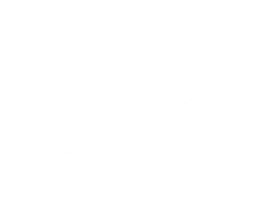 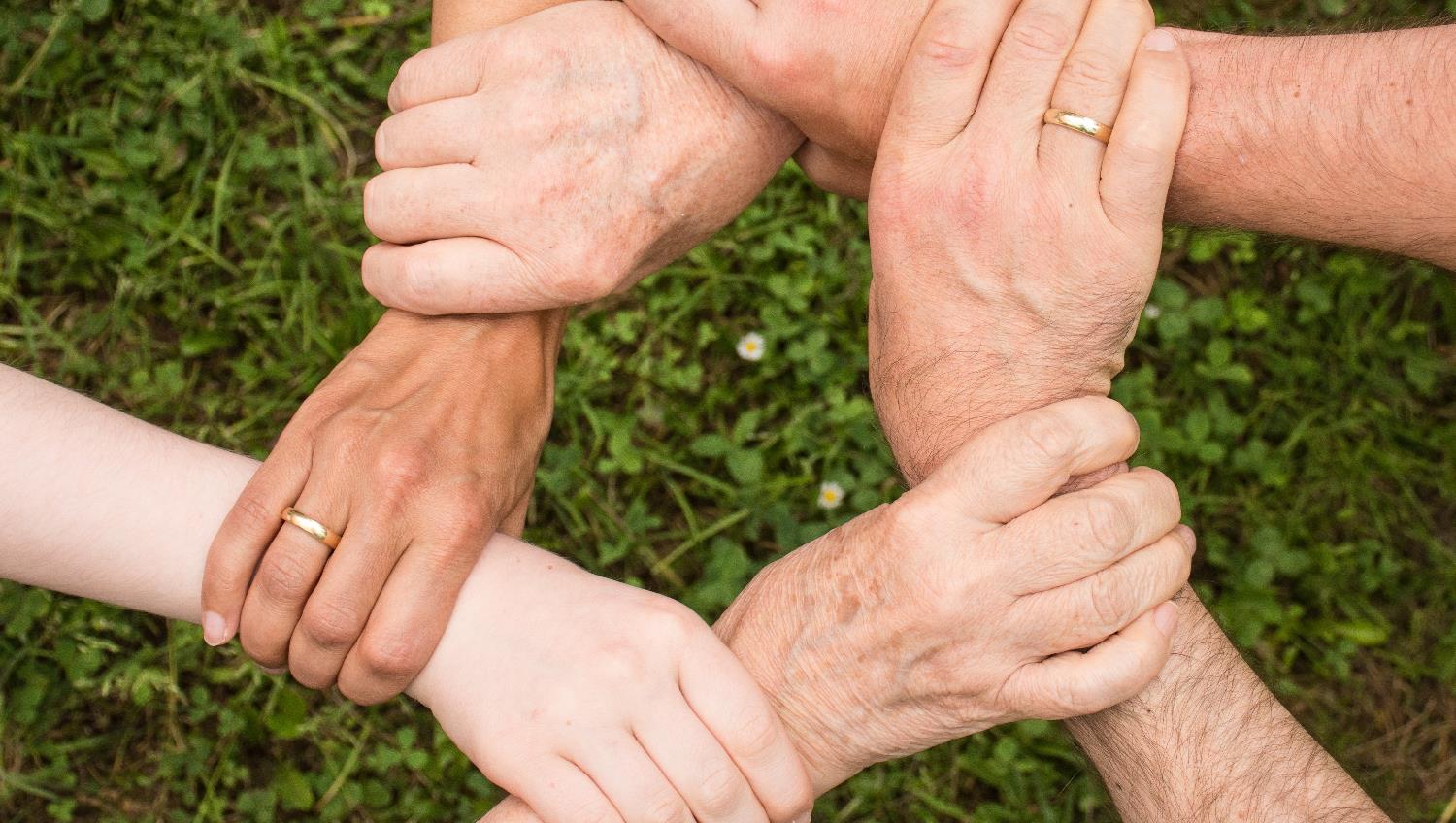 EURAXESS Centres in 42 countries (member states and associated countries)
Services provides towards the researchers and to some extend trailing spouses and kids
Personalised and tailored information provided free of charge
[Speaker Notes: This has ot be adapted nationally]
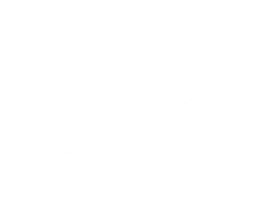 Geographical coverage and proximity
640+ support centers for researchers
1,500+ network members
Regional, national, local or within institution service provision
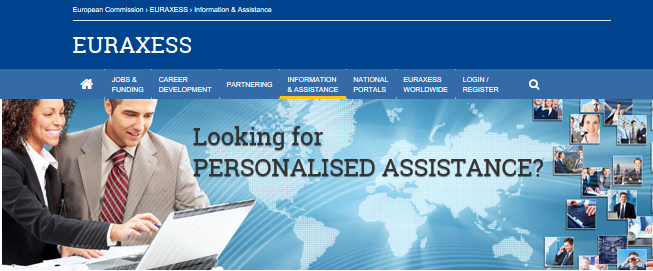 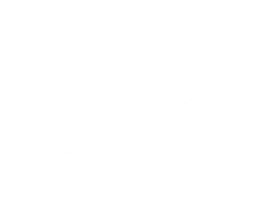 Main areas of intervention
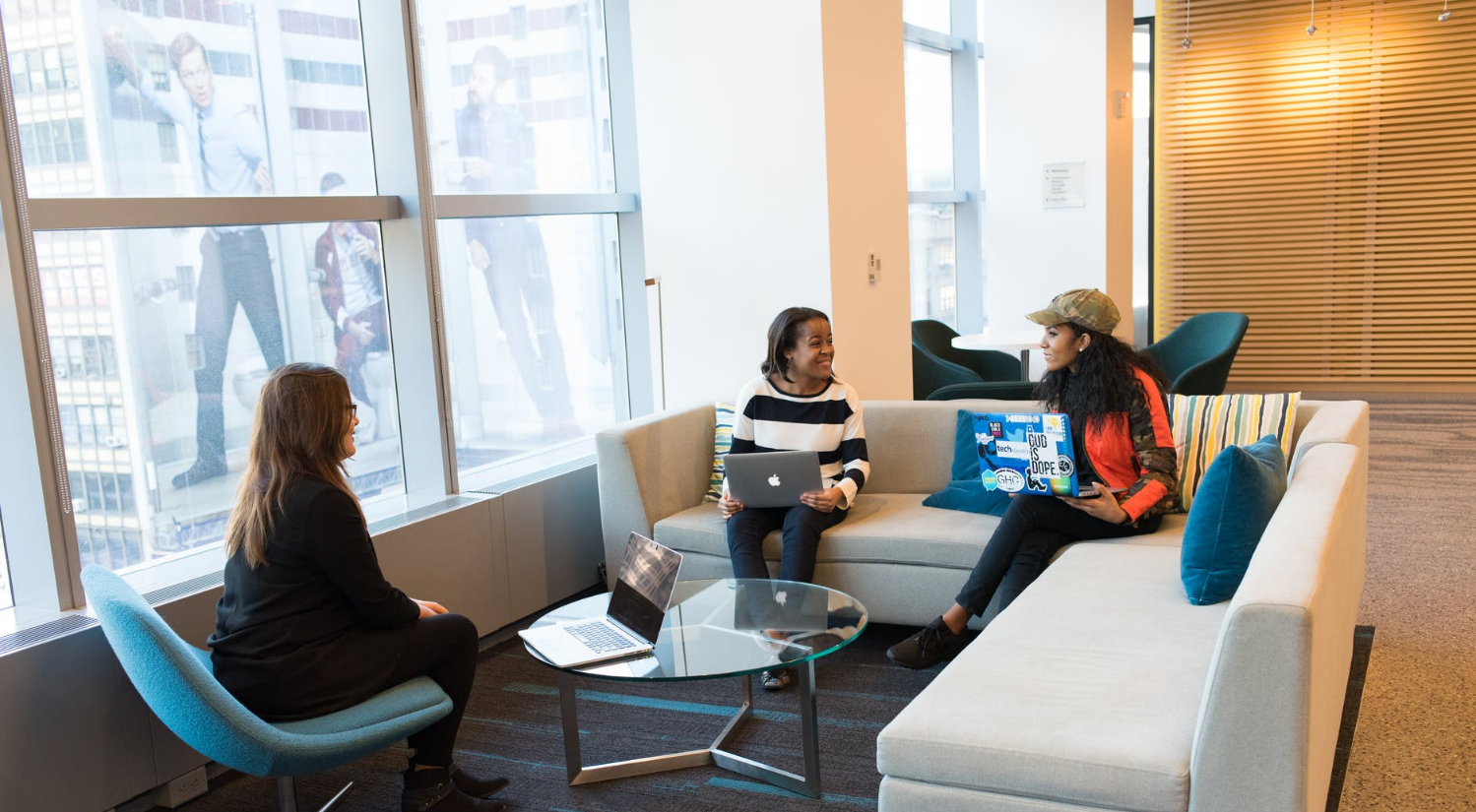 Free assistance to resident, incoming and outgoing researchers (and their families) – Relocation & Career Development
Find your nearest centre or the one located in your country of Interest
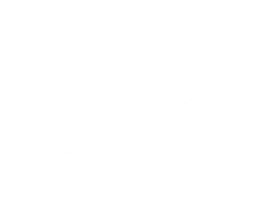 EURAXESS centres

Geographical coverage
Type of expertise
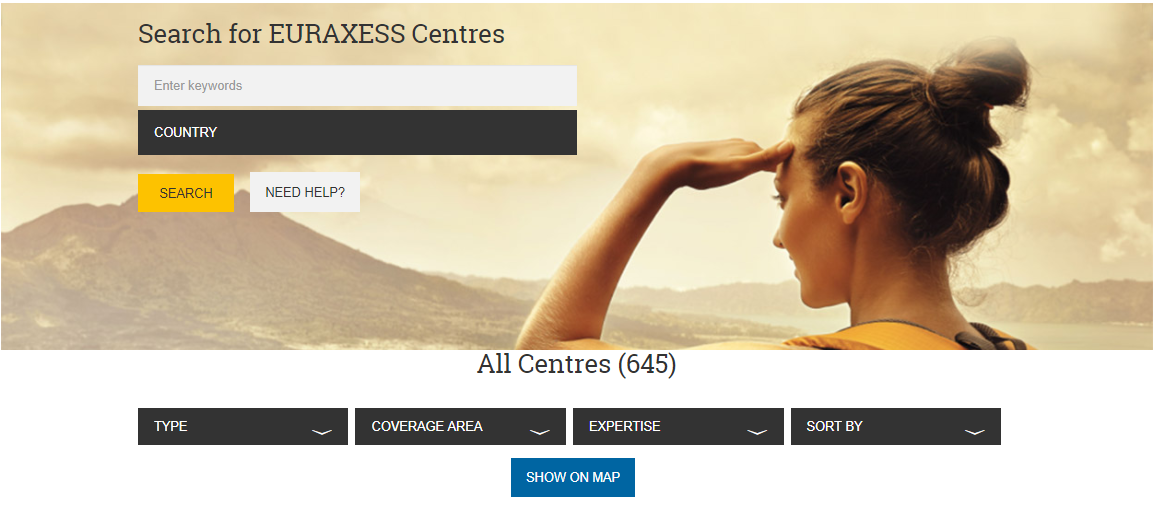 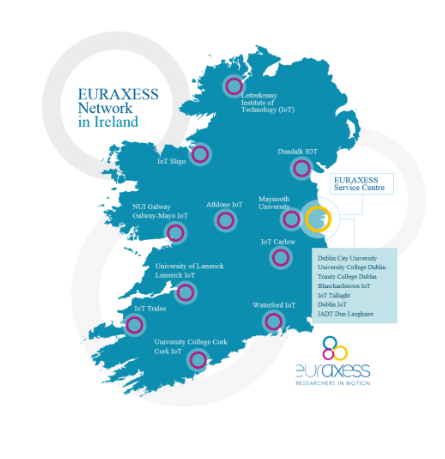 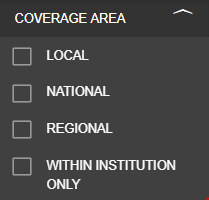 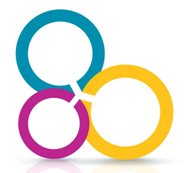 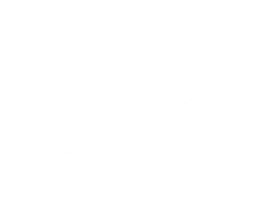 Types of services
450,000 mobility issues treated /year
Researchers working outside of Europe
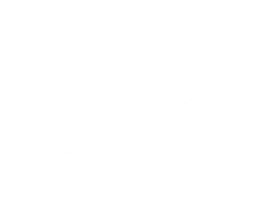 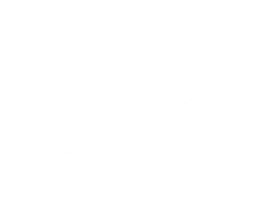 EURAXESS Worldwide
Membership of international researchers
Promote Europe as an attractive R&I destination
Attract R&I talent to Europe
Organise training sessions on funding schemes (focus on MSCA and ERC
Publication of newsletters and flashnotes
Outreach through infodays, events and missions
Create networking opportunities
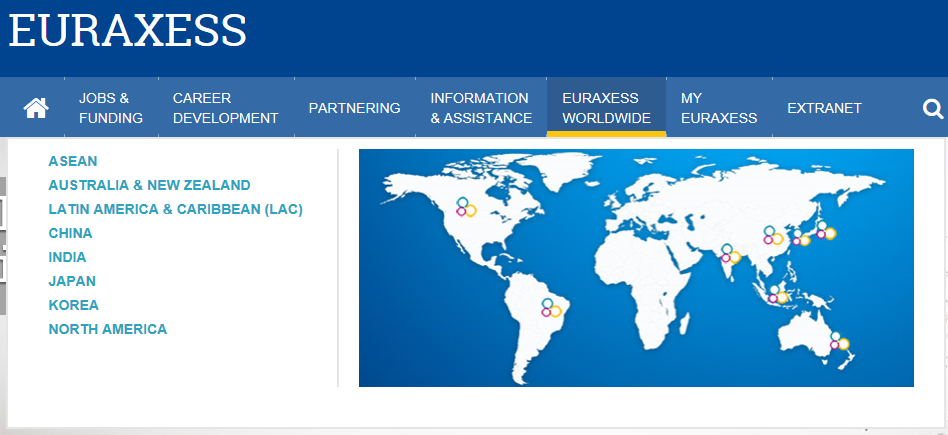 8 international hubs
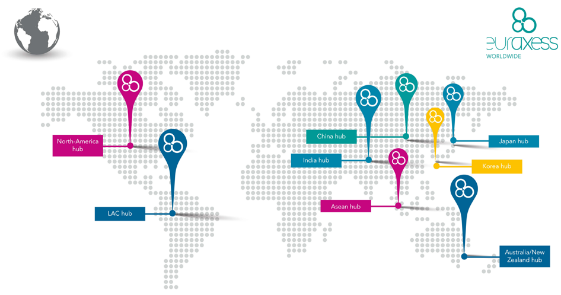 8 international portals
Special portals – EURAXESS Worldwide
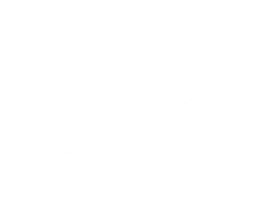 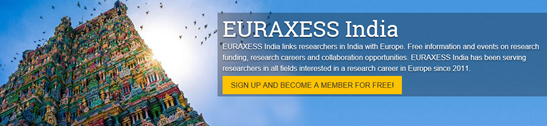 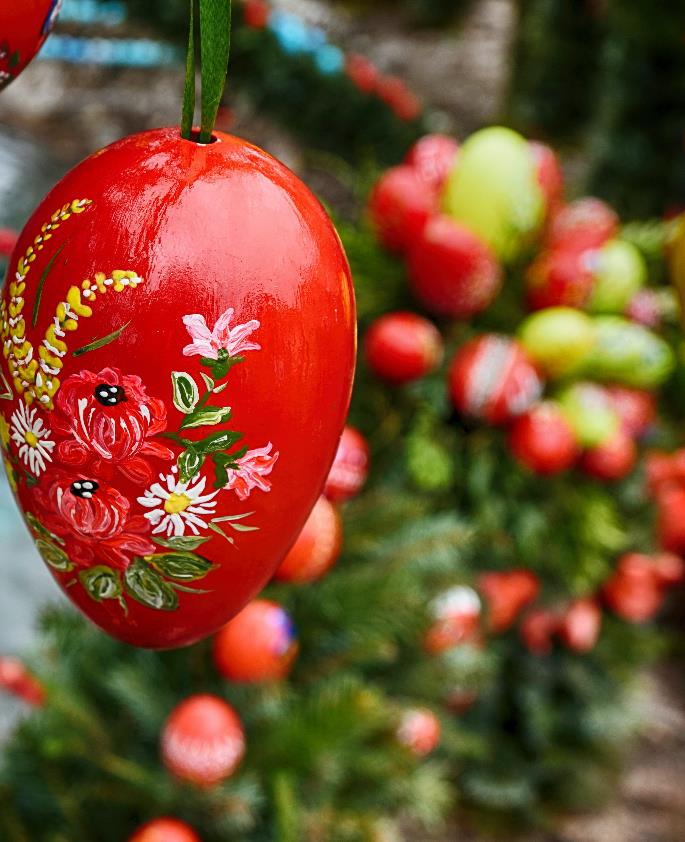 8 portals with specialised content
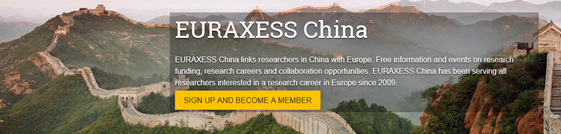 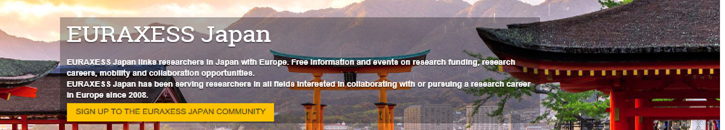 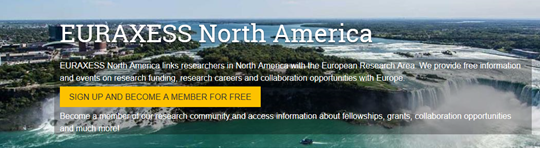 Special portals – EURAXESS Worldwide
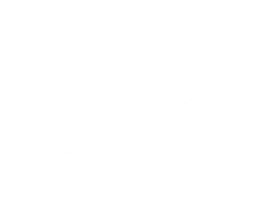 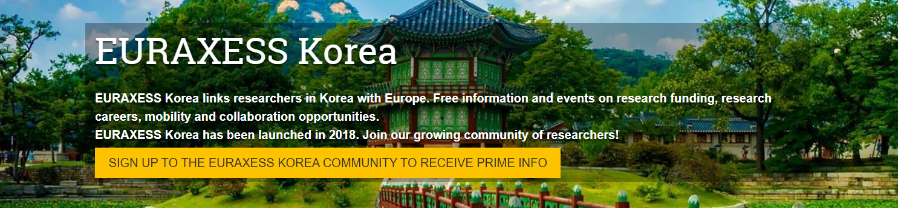 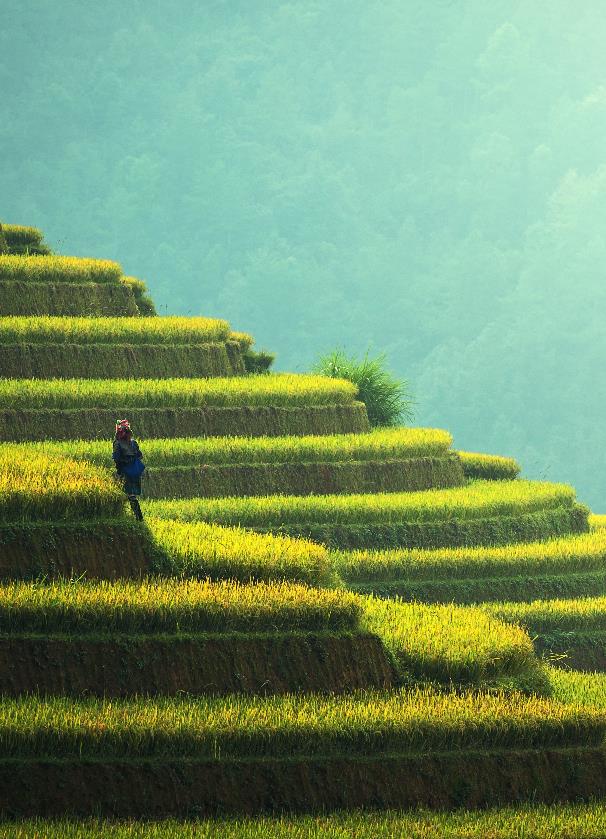 8 portals with specialised content
8 portals with specialised content
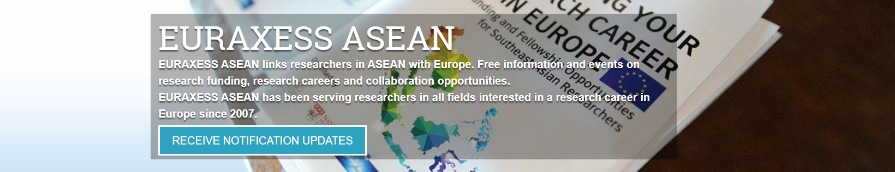 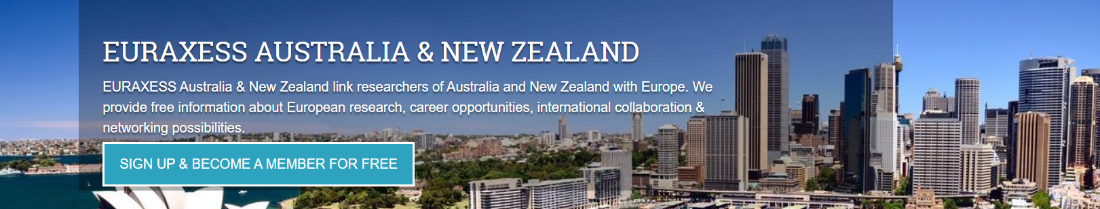 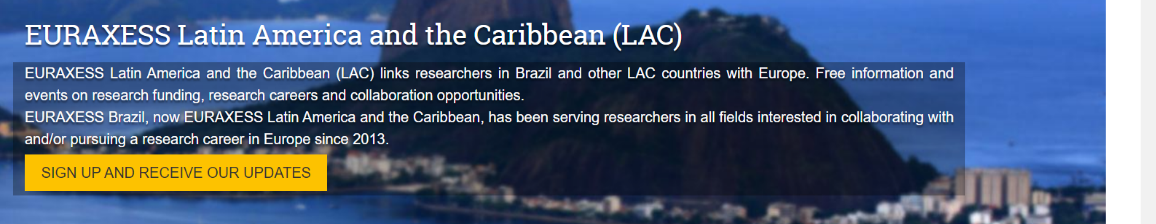 Follow and Contact
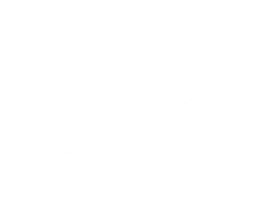 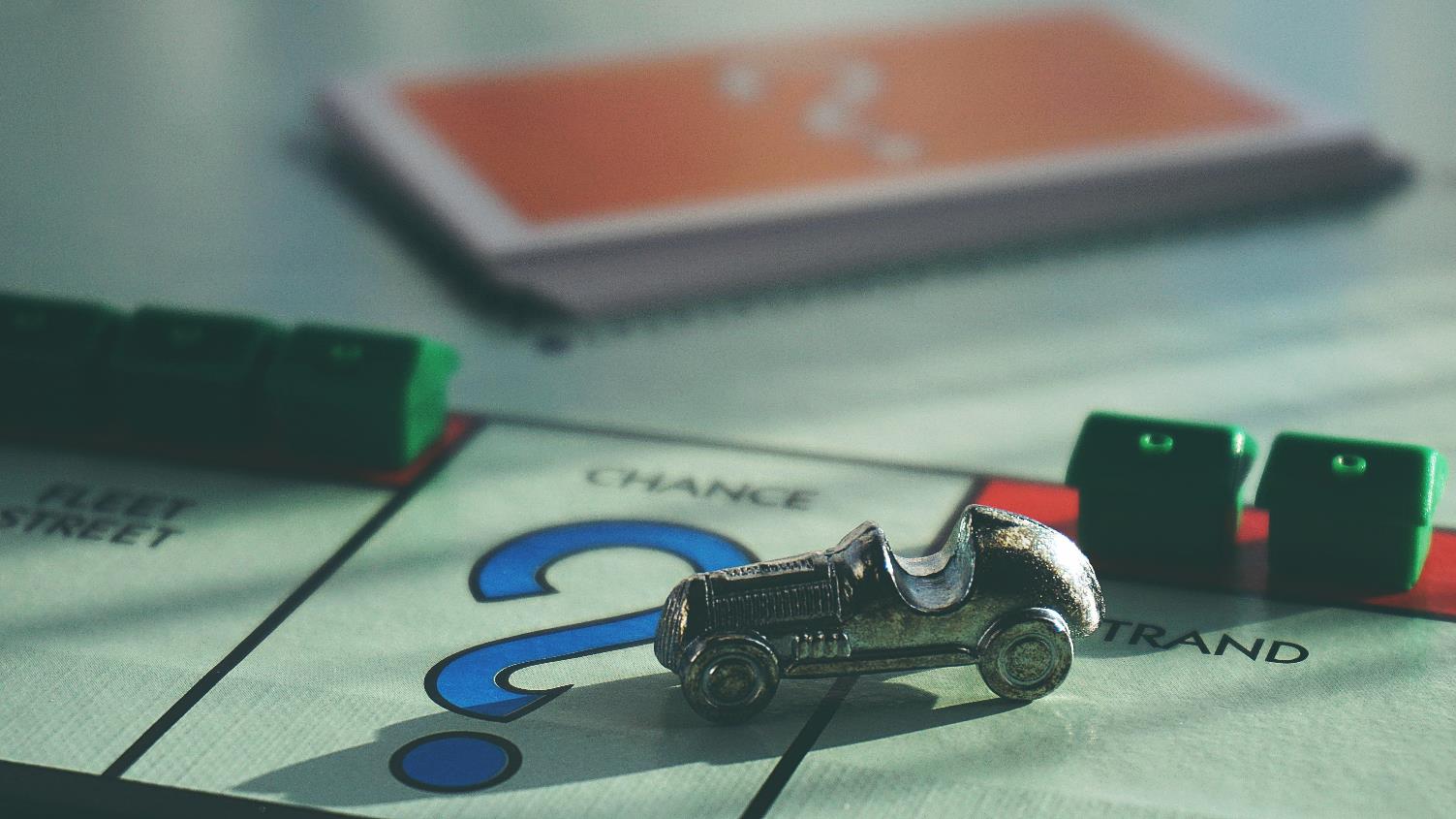 Facebook please add if relevant
LinkedIn please add if relevant
YouTube  please add/change if relevanthttps://www.youtube.com/channel/UCYDwulgU3SrBgjsTuR_4RDg
Twitter please add if relevant
Add your organisation’s email address
EC functional mailbox on EURAXESS: RTD-RMP@ec.europa.eu
EC functional mailbox on C&C: RTD-CHARTER@ec.europa.eu  
Technical issues: support@euraxess.org